CS4301.002Cyber Attacks & Defense Lab
Shellcoding – Part2
Feb 20, 2024
1
Unit3-Part2
ascii-shellcode-{32,64}: shellcode only contains bytes 0x00 ~ 0x7f


Bonus challenges
Prime shellcode: shellcode only uses prime numbers
press-f-to-pay-respect: '0xf' every two byte
Stack-ovfl-* for Unit 3
All has a buffer overflow vulnerability

All DO NOT have get_a_shell()

You should put your shellcode on the stack and jump there…
How Can You Put Your Shellcode?
make print 


Send it to the binary via pwntool (writing to the buffer)
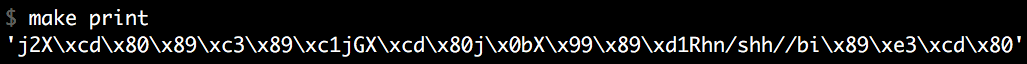 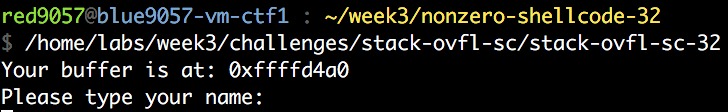 How Can You Put Your Shellcode?
What if it does not let you know or use buffer?

Put your shellcode as an environment variable

env = {’SHELLCODE’ : SHELLCODE}

Put your shellcode as a program argument

process(‘program-name’, env=env)
Getting the Shellcode Address
Use GDB with core!

	c = Core(‘core’)
	c.stack.find(SHELLCODE)
Running Shellcode
Return to here executes shellcode
Requires an exact address of a shellcode…
SHELLCODE
Fails
Fails
NOP-sled
Return to here executes shellcode
nop (0x90)
An instruction that does nothing
Opcode is 0x90
Multi-bytes nop exists
NOP Sled (full of 0x90s)
SHELLCODE
Fails
Fails
NOP-sled Trick
SHELLCODE = “\x90” * 500 + SHELLCODE


Return to anywhere at the NOP-sled (sized 500 in this case) will let you run the shellcode!
NOP Sled (full of 0x90s)
SHELLCODE
Unit-3 BoF Challenges
stack-ovfl-sc-32: put your shellcode on your input buffer
stack-ovfl-use-envp-64: put your shellcode on envp
stack-ovfl-no-envp-32: put your shellcode on argv
stack-ovfl-no-envp-no-argv-64: put your shellcode as the filename..
stack-ovfl-where-32: restrict ret addr to code address..
Stack-ovfl-where-64-2: remove all data from &argv to stack bottom
Shellcodes from the Wild
The shorter, the better
To fit into the smallest possible spaces

Some special characters to avoid (’\0’, ‘;’, ‘&’ …)
Input sanitizations are common

Many public resources
11
Short Shellcode
Privilege escalation handled
eax = geteuid(); 
seteuid( eax, eax);

Executing "/bin/sh" ?

execv("/bin/sh", 0, 0);
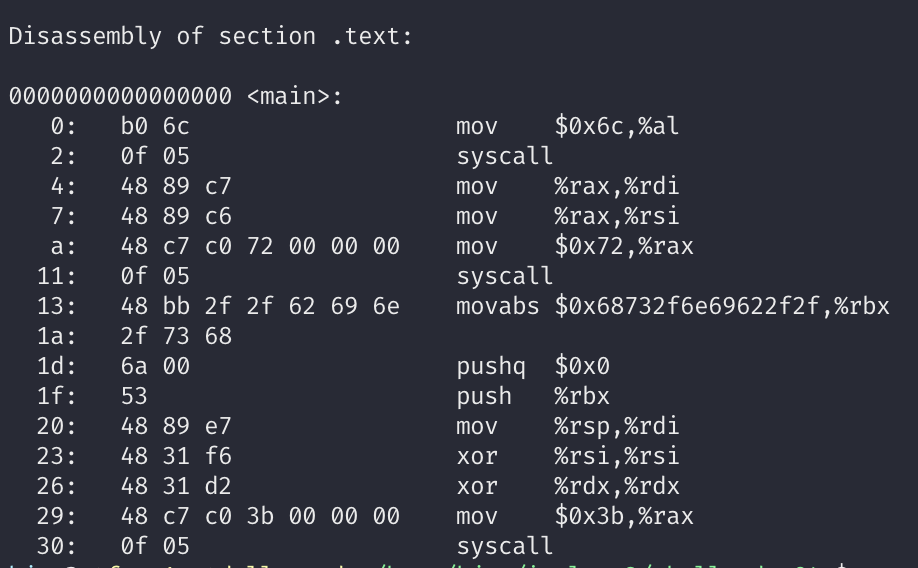 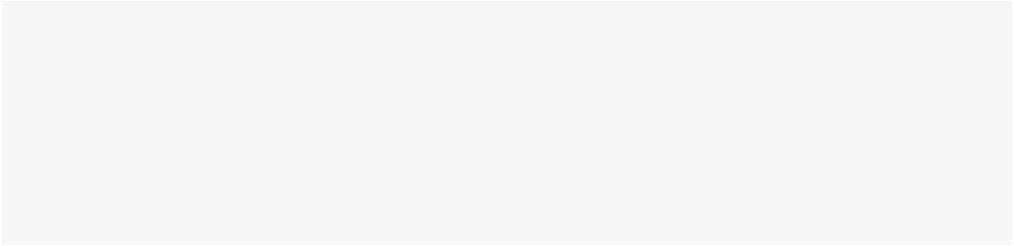 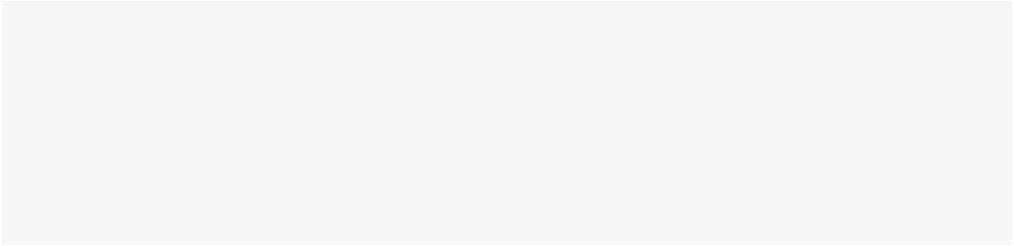 Think about "context"!
12
Mind Your Context
Symbolic link
An alias of a file
You can set a new name of a file…

‘/bin/sh’ -> ‘A’   # how many bytes can you reduce?
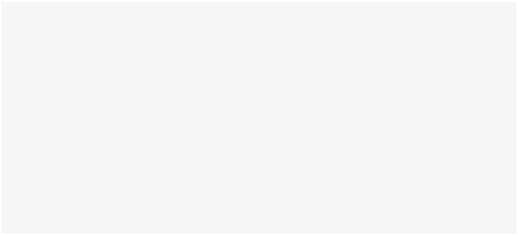 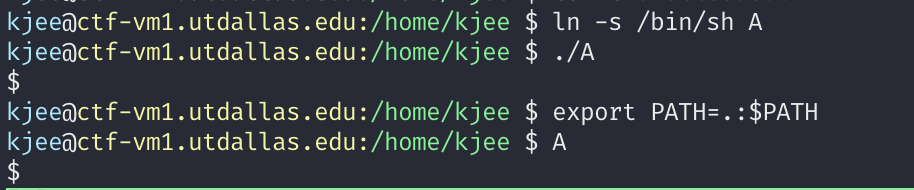 Reuse Existing Context
In short-shellcode-32, main()
Calls shellcode here!
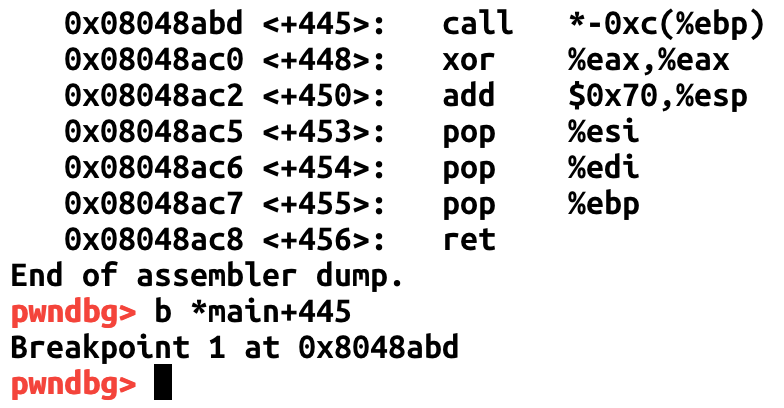 Reuse Existing Context
short-shellcode-32
run and step-in ...
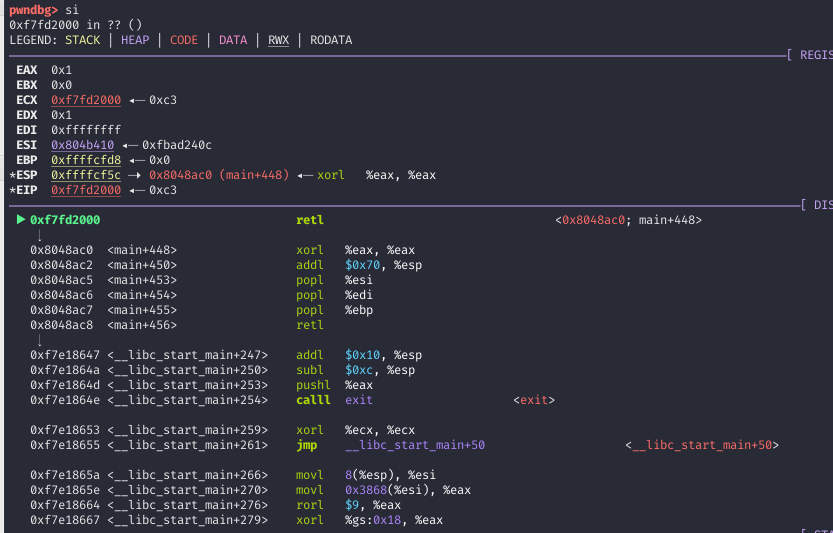 %EBX is zero
%ECX points to somewhere..
%EDX is 0x1….
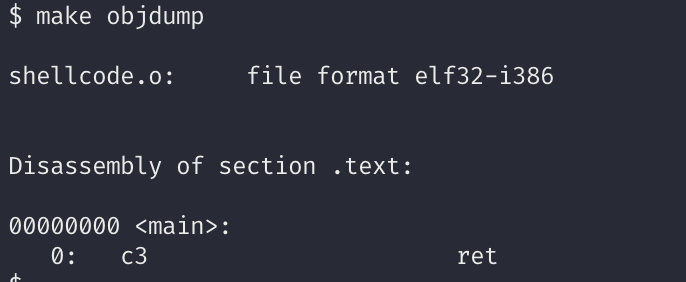 Backup
16
Alphanumeric
int $0x80

\xcd\x80

Non-ASCII, non-printable, non-alphanumeric

How?
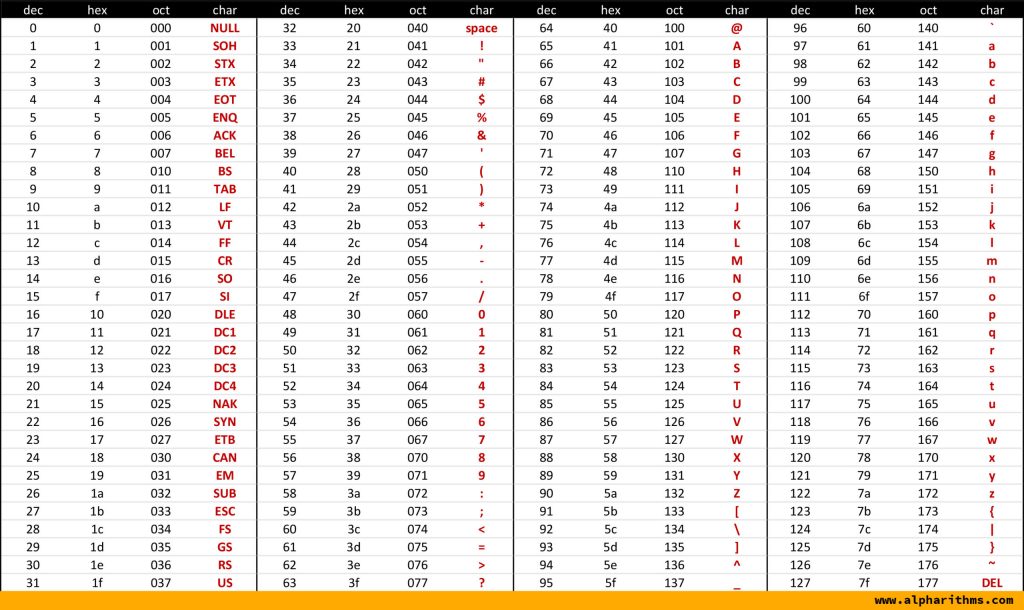 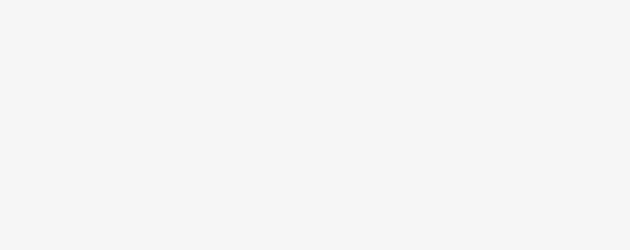 Alphanumeric
Create \xcd\x80 from alphanumeric values
.byte: puts raw bytes, in assembly
.byte 0x32  (‘0’)
.byte 0x7a  (‘z’)

Can we create \xcd\x80 by applying some operations on such 0x32, 0x7a?
Alphanumeric
Execute CD 80, int $0x80!
XOR 0xfa
XOR 0xff
0xcd
Alpha-numeric code
0x32
0x7a
0x80
We call this as ‘self modifying code’…
Helpful Instructions
Make eax -1 only with alphanumeric…
jAX4AH
0xff ^ 0x32 = 0xcd, “f1BA”
Mov registers with push & pop = “PY”
Make ecx 0xfa (0xff+6 = 0xfa..)
0xff ^ 0x7a = 0x80, “0JB”
Do not use pop %ebx. Use popa…
Stack
Used for
Storing local variables
Your input buffer could be here…
Passing function arguments
Storing return address
Storing frame pointer (i.e., saved %ebp)

What others?
filename
ARGV
ENVP